Дидактическая игра
«Найди Слово в слове»
В игре «Слово в слове» предлагается слово, которое содержит другое, более короткое слово. Ребята  должны найти его, объяснить значение. Презентация сопровождается яркими картинками, иллюстрирующими значение нового слова.
Рыбак
Рыба
Правильно
Метро
Метр
Правильно
Банка
Банк
Правильно
Кобра
Кора
Правильно
Столб
Стол
Правильно
Экран
Кран
Правильно
Точки
Очки
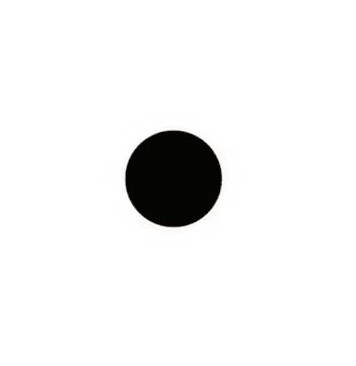 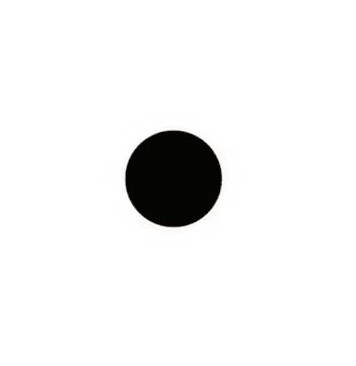 Правильно
Щепка
Щека
Правильно
Шутка
Утка
Правильно
Ягода
Год
Правильно
Сдача
Дача
Правильно
Олень
Лень
Правильно
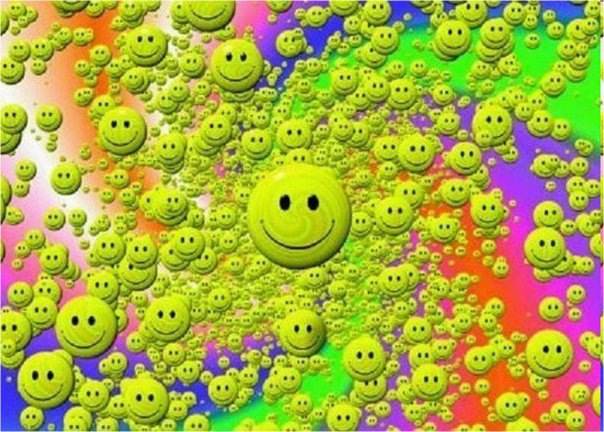 Молодец!!!